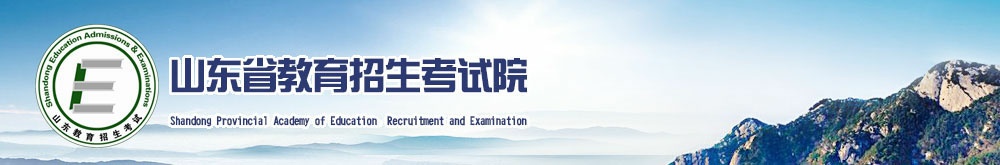 山东省2020年普通高校招生录取工作方案与志愿填报解读
山东省教育招生考试院
2020年7月
高考综合改革的意义
1
招生录取工作方案主要内容
2
目录 
CONTENTS
3
高考志愿填报指导
4
计划编制和录取工作进程
有关工作要求
5
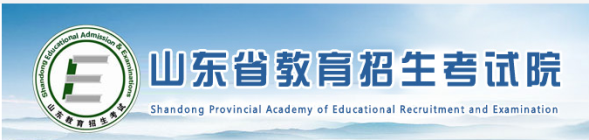 第一部分 高考综合改革的意义
1 推动素质教育

素质教育的核心要义是培养全面而有个性的人。取消文理分科，推进文理融通，为学生的全面发展提供了可能; 学生高中选课、高考选考，使学生可以选其所愿、学其所好、考其所长，改“补短”教育为“扬长”教育，为学生的个性化发展提供了可能。同时，取消文理分科，实现选择多样性，将对学生的知识结构和思维模式产生深远影响。
2 促进科学选才

高考的理想使命是考生进入适合的高校、选择想学的专业。本次改革着力推进制度使命和个人愿景的和谐统一。在学习上，学生”必选+选学““选课走班“;在考试上，推进分类考试，夏季高考”必考+选考“;在评价上，改单一评价模式为综合评价模式;在志愿填报上，改“学校+专业”为“专业+学校”录取模式，以专业为导向;在录取上，推进多元录取。这些举措，帮助学生将兴趣爱好、特长优势、专业成长和生涯规划完美融合统一。
3 健全招录机制
构建分类考试、综合评价、多元录取的考试招生模式，健全促进公平、科学选才、监督有力的考试招生体制机制。
——分类考试，普通高中实施学业水平合格考试和等级考试，分别承担毕业评估和高考录取功能;春季高考，推进“文化素质+专业技能”考试，主要承担职教高考功能;夏季高考，推进“3+3”考试，主要承担普通高考功能;单招考试，推进高校自主考试。
——综合评价。改单一评价模式为多元评价模式，拓宽评价的宽度，改变“唯分数论”线性评价模式 ;探索过程评价和发展性评价，延伸评价的长度，如，学业水平合格考试成绩必须达到合格，不合格科目不得作为等级考试科目，大大提高了新高考与高中日常学习和毕业考试的关联度，实现了终结性评价和过程性、发展性评价的有机结合。
——多元录取。夏季高考招生，建立基于统一高考和高中学业水平考试成绩、参考综合素质评价的招生录取机制;高职（高专）院校招生采取春季高考、单独招生、综合评价招生等方式进行录取;艺术体育等特殊类型招生录取;本科高校综合评价招生录取;首次实施基础学科招生改革试点（强基计划）等。
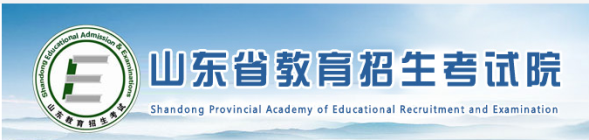 第一部分 高考综合改革的意义
4 突出自主选择

选择是本次高考综合改革的灵魂。把学习选择权还给学生，让学生在共同必修基础上选课走班; 把办学自主权还给高中，学校统筹规划、科学设计实施“选课走班”;把招生自主权还给高校，高校分专业确定选考科目;把部分考试选择权还给考生，在英语听力两次考试中可以“2选1”，取两次考试中最高成绩计入高考外语科目成绩。
5 促进教育公平

优化等级考试赋分办法，使不同考试科目间的考试成绩可比，同时保持每门等级考科目内学生成绩排名顺序不变，确保公平公正。明确综合素质评价的评价程序和使用，规范各种特殊类型招生，强化招生录取信息公开和社会监督等。这些举措保障了考试招生机会公平、程序公开、结果公正，为实现教育公平提供了坚实基础。
6 坚持传承创新

坚持平稳过渡，以我省多年高考改革成果为基础，充分考虑考生和社会接受度，能沿用的不再重起炉灶，能小幅调整的不作大的变化，确保改革政策平稳落地。坚持探索创新，对于那些制约教育规律、阻碍事业发展、影响科学选才的政策规定、操作程序、观念做法予以改革。
结语
总之，本轮高考综合改革是恢复高考以来最全面、最深刻、最触及本质的改革，将促进高中教育改革、高考改革、高校招生改革和高校人才培养模式改革四者有机联动、协同发展，引领和大力推动我国高中教育和高等教育的健康发展。
第二部分 招生录取工作方案主要内容解读
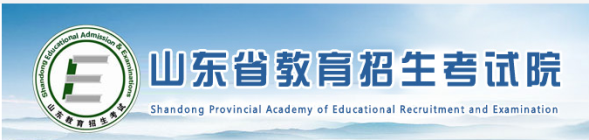 重点
 解读
夏季高考录取方案
夏季高考与等级考试方案
春季高考录取方案
第二部分招生录取工作方案主要内容解读        

政策依据
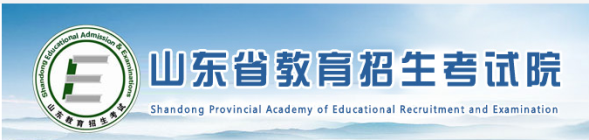 二
一
2014年9月《国务院关于深化考试招生制度改革的实施意见》
明确要求改革考试科目设置，由统一高考的语文、数学、外语3个科目和高中学业水平考试3个科目组成。

外语科目提供两次考试机会。探索基于统一高考和高中学业水平考试成绩、参考综合素质评价的多元录取机制。
2013年11月《中共中央关于全面深化改革若干重大问题的决定》
作出一系列重大改革决定，其中要求深化教育领域综合改革，推进考试招生制度改革等。
包括逐步推行普通高校基于统一高考和高中学业水平考试成绩的综合评价多元录取机制。探索全国统考减少科目、不分文理科、外语等科目社会化考试一年多考。
第二部分招生录取工作方案主要内容解读 

政策文件
2019年12月13日，《山东省招生考试委员会关于印发山东省2020年普通高校招生夏季考试和录取工作实施方案的通知》（鲁招考委〔2019〕4号）正式印发。

明确了夏季高考与学考等级考考试方案和录取方案。
2016年3月，《山东省人民政府关于印发山东省深化考试招生制度改革实施方案的通知》（鲁政发〔2016〕7号）

确定：我省2017年启动高校考试招生综合改革试点，2020年全面推进，形成分类考试、综合评价、多元录取的考试招生模式。
提出：完善普通高中学业水平考试制度，考试分为合格考和等级考，等级考成绩纳入高校招生录取。
明确：自2020年起招生采用“专业（专业类）+学校”志愿填报和招生录取方式。
2018年3月，《山东省人民政府办公厅关于印发山东省深化高等学校考试招生综合改革试点方案的通知》（鲁政办发〔2018〕11号）


制定我省深化高校考试招生综合改革方案，包括完善普通高中学业水平考试制度，深化夏季高考改革，明确了自2020年起，我省夏季高考考试科目、考试内容、成绩构成、科目报考要求、招生录取等内容要求。
第二部分招生录取工作方案主要内容解读
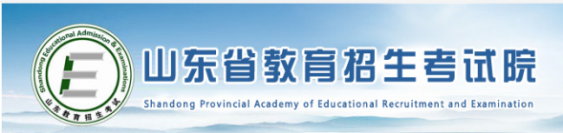 一、夏季高考与学业水平等级考试方案
（一）考试科目和成绩
第二部分 招生录取工作方案主要内容解读
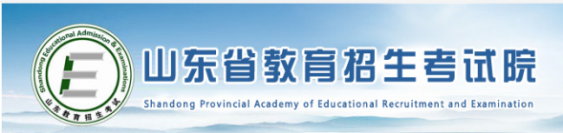 问题解释：
为什么必须采用等级分而不能用原始分？
国务院文件规定，计入高考总分的学业水平考试科目由考生自主选择，我省6选3，有20种选考方式。
目前高考仍按总分录取，要求不同选考组合成绩可比。但由于不同科目之间试题内容、形式、难度、考查角度等存在差异，使用原始分进行比较是不公平、不合理的。
通过等级分数转换，有效避免了不同科目之间试题内容、形式、难度、考查角度等不同导致的成绩差异，是目前新高考制度框架下能够实施的最科学而有效的方法，也是兄弟省市普遍使用的方法。
等级分数转换规则类似数学中的“归一化”处理，使不能直接进行比较的变量变得可以进行比较，有其科学的理论依据。
第二部分 招生录取工作方案主要内容解读
A   等级（3%）
 B+ 等级（ 7%）
 B   等级（ 16%）
 C+ 等级（ 24%）
 C   等级（ 24%）
 D+ 等级（ 16%）
 D   等级（ 7%）
 E   等级（ 3%）
91-100
81-90
71-80
61-70
51-60
41-50
31-40
21-30
问题解释：等级考试科目等级转换
原始分数
等级分数
转换法则：将每门等级考试科目考生的原始成绩从高到低划分为A、B+、B、C+、C、D+、D、E共8个等级。等级考试科目成绩计入考生总成绩时，将A至E等级内的考生原始成绩，依照等比例转换法则，分别转换到91-100、81-90、71-80、61-70、51-60、41-50、31-40、21-30共8个分数区间，得到考生的等级成绩。
等
比
例
转
换
法
则
第二部分 招生录取工作方案主要内容解读
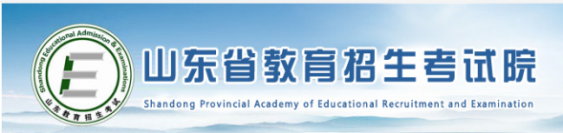 等级转换方案解释
（1）等比例（线性）转换法则。原始分数到等级分数转换分段等比例转换，保证考生每科成绩转换后位次不变，确保成绩转换的公平公正。
（2）等级分值值域80，起点分数21，一分一段。符合国家新高考改革有关等级分数转换总体要求。防止分值过度合并，确保分值区分度。
第二部分 招生录取工作方案主要内容解读
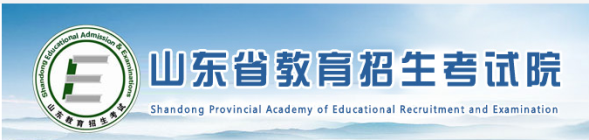 （二）考试时间及科目安排
第二部分 招生录取工作方案主要内容解读
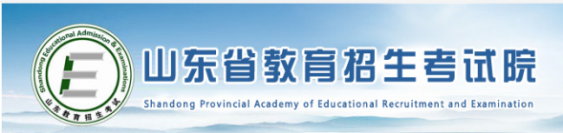 问题解释：
1.关于7月8日上午空考问题。    
    7月7-8日是全国统一高考时间。由于取消了文综/理综考试科目，7月8日上午目前没有安排考试，这是基于全国高考的统一性采取的临时性措施。目前全国只有两批6个试点省份取消了文综/理综考试科目，其他大多数省份仍然统一在7月8日上午组织文综/理综考试。后期随着改革范围的逐步扩大，教育部将会统一调整考试时间。
 2.关于普通高中学业水平等级考试安排问题。
    这是根据我省实际，综合考虑考试安全、考生应考、科目特点等因素，经广泛征求意见和充分论证，最终确定为7月9日-10日，每天3科的考试方案。
    考试科目顺序是第二批全国试点省市共同研究形成的，主要是尽量减少考生在上午两科中连续应考。上午两科考试间隔时间安排既考虑到充分保障考务工作需要，也考虑学生适当休息和换场重新安检时间。
第二部分 招生录取工作方案主要内容解读
二、夏季高考录取方案
第二部分 招生录取工作方案主要内容解读
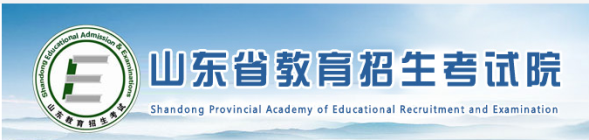 按照普通类、艺术类、体育类分别解读
（一）普通类录取方案
1.各录取批次包含的招生类型
第二部分 招生录取工作方案主要内容解读
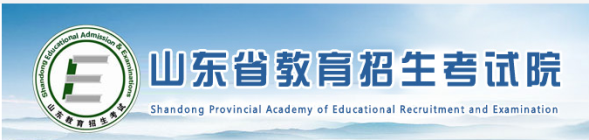 第二部分 招生录取工作方案主要内容解读
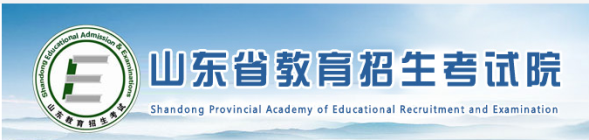 普通类录取批次主要变化
提前批2点变化。
一是将以前的本科提前批和专科提前批合并为提前批，其中飞行技术、直招士官生有专科招生专业。二是仍实行以学校为单位的志愿填报模式，第一次志愿填报只能填报一个学校志愿，第二次志愿填报增加至4个院校顺序志愿。
常规批不再严格限定本专科批次。
淡化本专科批次的概念，打破了人为给招生院校专业分批分等的既有格局，促使所有院校专业公平竞争，激发院校专业的发展活力。
自主招生批变更为特殊类型批。强基计划在提前批开始前完成录取。
第二部分 招生录取工作方案主要内容解读
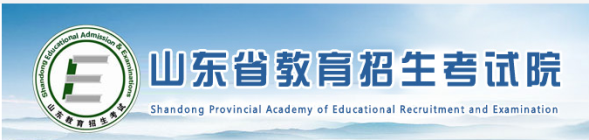 第二部分 招生录取工作方案主要内容解读
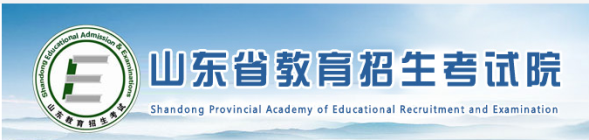 3.普通类志愿设置和填报
第二部分 招生录取工作方案主要内容解读
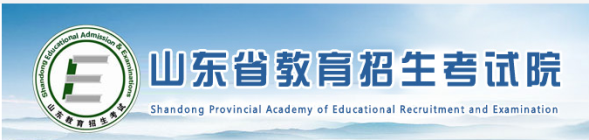 提前批志愿填报
提前批志第1次志愿填报，考生填报1个院校志愿
第1次志愿填报，考生填报1个院校志愿。
志愿模式
01
以学校为单位的志愿模式，“1个学校+若干专业”是1个志愿。
第2次志愿填报，考生填报4个顺序院校志愿。
提前批
02
分数线填报要求
普通类一段线上考生可填报本科志愿，也可以填报专科志愿；
普通类一段线下、二段线上考生只能填报专科志愿。
第二部分 招生录取工作方案主要内容解读
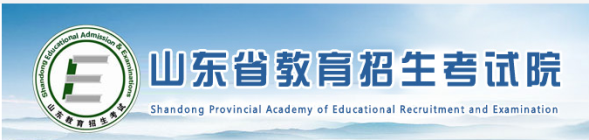 志愿填报第1次志愿填报，考生填报1个院校志愿
特殊类型批志愿填报
安排1次志愿填报，考生填报1个院校志愿
志愿模式
01
以学校为单位的志愿模式，“1个学校+若干专业”是1个志愿。
特殊类型批
分数线填报要求
在特殊类型招生控制线上且具有相关资格的考生可填报教育部高校专项计划志愿;
符合招生高校根据教育部规定提出的分数要求、具有相关资格的考生可以填报高校高水平艺术团招生志愿。
第二部分 招生录取工作方案主要内容解读
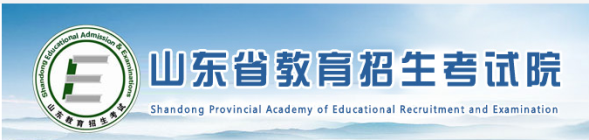 常规批志愿填报
提前批志愿填报第1次志愿填报，考生填报1个院校志愿
第1次志愿填报，由普通类一段线上考生首先填报本科志愿并参与一段录取。
志愿模式及数量
01
常规批实行以“专业（专业类）+学校”为单位的平行志愿模式，1个“专业（专业类）+学校”为1个志愿。例如，填报山东大学数学、物理2个专业，需要按数学+山东大学、物理+山东大学，作为2个志愿填报。
     考生每次填报志愿的数量最多不超过96个，可以填满所有志愿，也可选择填报部分志愿。
第2次志愿填报，由普通类二段线上考生（含未被录取的一段线上考生）填报本、专科志愿。
常规批
02
第3次志愿填报，由普通类二段线上考生（含未被录取的一段线上考生）填报本、专科志愿。
03
第二部分 招生录取工作方案主要内容解读
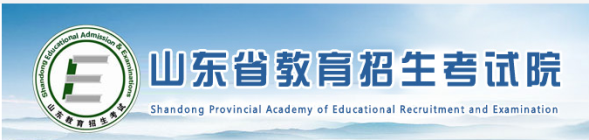 问题解释：
常规批为什么实行以“专业（专业类）+学校”为单位的平行志愿模式？
1.让考生“录其所愿”。考生直接填报到学校的具体专业，可增加考生录取专业与其兴趣爱好、特长优势的匹配度，充分尊重了考生的选择权。
3.适应新高考专业（专业类）+学校志愿填报模式的需要。新高考实行选考后，各专业对学生选考科目的要求不一致，以院校为单位的传统志愿模式实际也已无法实施。
2.提高高校人才培养质量。加大高校学科专业竞争力度，有利于推动高校优化专业结构、加强专业内涵建设、办出专业特色和水平。
第二部分 招生录取工作方案主要内容解读
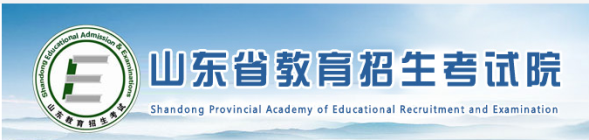 研究思路及过程
4.投档录取规则
提前批和特殊类型批
平行志愿位次
常规批
常规批平行志愿是根据考生高考总成绩和志愿，按照学校专业招生计划的1:1投档，将考生直接投档到具体高校的具体专业上。
以学校为单位，按规定比例投档，与改革前基本保持一致。提前批军队高校投档比例为1:1.1；本科综合评价招生高校、军队招收飞行学员高校、山东警察学院将考生全部投档；航海类高校、公费师范（医学、农科）生高校投档比例为1:3；其他高校投档比例为1:1.2。特殊类型批，填报志愿的合格考生全部投档。
考生成绩相同时，依次按语文数学总成绩、语文或数学单科最高成绩、外语单科成绩、等级考试选考科目单科最高成绩、等级考试选考科目单科次高成绩由高到低排序投档；如仍相同，比较考生志愿顺序，志愿顺序也相同则全部投档。
第二部分 招生录取工作方案主要内容解读
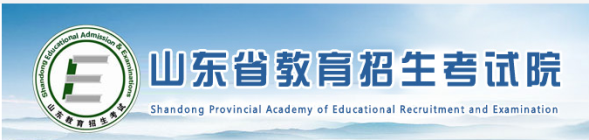 课题背景及意义
（二）艺术类录取方案
第二部分 招生录取工作方案主要内容解读
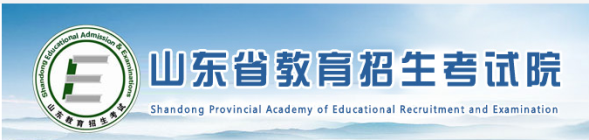 第二部分 招生录取工作方案主要内容解读
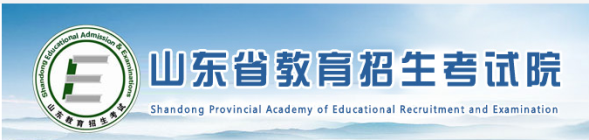 研究思路及过程
艺术类投档录取规则
提前批
本科批
专科批
校考专业关联专业合格成绩全部投档。统考专业遵循考生志愿，根据综合分数按照招生计划的1：1投档。
其他专业认可相同或相近本科专业联考和校考成绩，遵循考生志愿，根据文化成绩按照招生计划的1：1投档。
根据考生志愿，关联其填报的第一专业合格成绩全部投档，由高校择优录取。
统考和联考专业遵循考生志愿，关联专业合格成绩，根据综合分数或专业分数按招生计划1:1投档；校考专业关联考生填报的第一专业合格成绩全部投档，由高校择优录取。
第二部分 招生录取工作方案主要内容解读
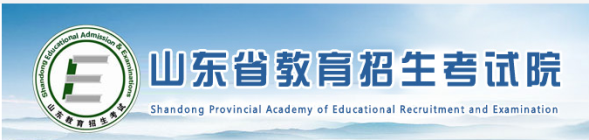 艺术类统考及部分联考专业根据综合分数或专业分数从高到低排序投档。
其综合分计算办法分别是：










乐类、舞蹈类联考专业根据专业分数从高到低排序投档。
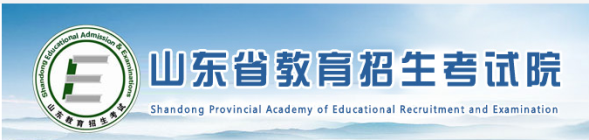 第二部分 招生录取工作方案主要内容解读
（三）体育类录取方案
第二部分 招生录取工作方案主要内容解读
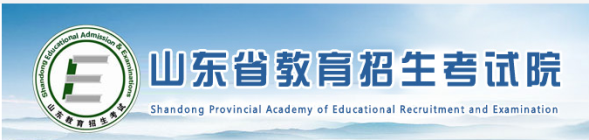 体育类分为提前批、常规批2个批次。
第二部分 招生录取工作方案主要内容解读
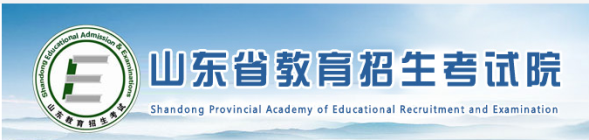 第2次志愿填报由体育类二段线上考生（含未被录取的一段线上考生）填报本、专科志愿。
第3次志愿填报由体育类二段线上考生（含未被录取的一段线上考生）填报本、专科志愿。
第1次志愿填报由一段线上考生首先填报本科志愿
第二部分 招生录取工作方案主要内容解读
三、春季高考改革方案
（一）招生类型
春季高考
统一考试招生
高职（专科）单独考试招生
高职（专科）综合评价招生
第二部分 招生录取工作方案主要内容解读
（二）报名条件
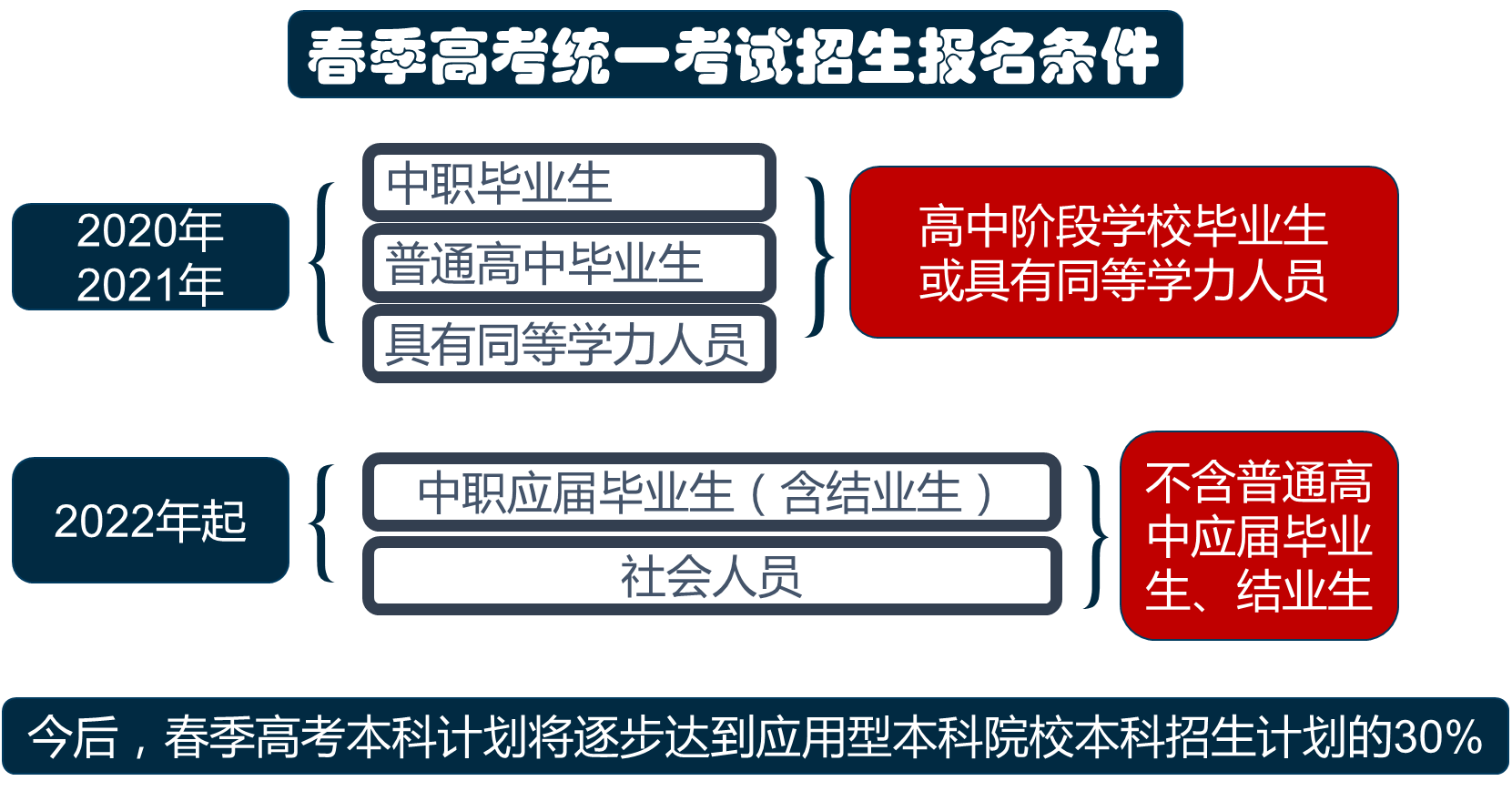 第二部分 招生录取工作方案主要内容解读
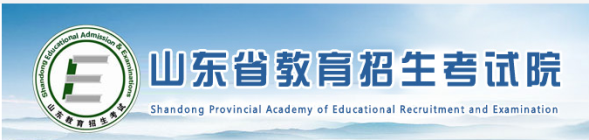 （三）2020年春季高考统一招生考试和录取工作方案
第二部分 招生录取工作方案主要内容解读
（三（四）单招和综合评价招生报名和录取
）三）
报名条件：中等职业学校学生、往届生（含中职和普高学生）
高职（专科）单独考试招生（学校组织）
文化素质考试
综合成绩
专业技能考试
报名条件：普通高中应届毕业生
高职（专科）综合评价招生（学校组织）
职业适应性测试
综合成绩
综合素质评价
学业水平合格考试成绩
第三部分  志愿填报指导
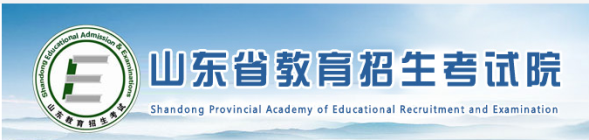 一、2020年志愿填报会为考生提供哪些信息，查询渠道分别是什么？
二是招生高校的招生章程。认真研读报考院校当年招生章程，其中特别是各专业对考生的要求，如体检、外语语种、单科成绩、综合素质评价等、选考科目要求是否符合报考条件。考生可登录高校的官方网站或教育部阳光高考平台查询。
一是2020年普通高校招生计划。内容包括院校、专业（专业类）、层次、选考科目要求、计划数等。将于2020年7月中下旬通过《山东省普通高校招生填报志愿指南》公布。自每段（次）录取结束后，剩余院校专业招生计划通过我院官方网站（www.sdzk.cn）统一公布。
2
1
参考信息
3
4
四是2020年考生成绩排序信息。普通类考生，提供“1+6”成绩的有关排序信息，“1”是指2020年高考总成绩， “6”是指等级考试6科中，选考某一科的所有考生总成绩分段表。参加艺术、体育专业考试的，还提供相关综合成绩、专业成绩分段表，填报志愿前将在山东省教育招生考试院网站公布。
三是往年的专业录取情况。填报志愿前，山东省教育招生考试院网站将提前发布前三年各院校专业（分文理）录取平均分、最低分和相应位次（或名次）等信息，供考生做参考。
第三部分 志愿填报指导
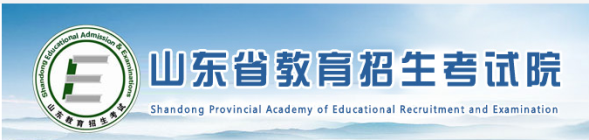 第三部分  志愿填报指导
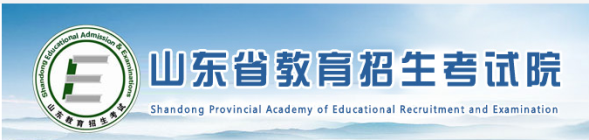 二、考生选择志愿的参考策略
如何初选专业？
一要首先可以考虑的是自己有兴趣、特长、优势的专业，然后看当下热点，以及就业率高的专业。
二要详细了解专业的内涵，包括专业培养目标、专业培养要求、主干课程、就业及研究领域等。专业名称相似，从事职业岗位大不同。例如口腔医学，授予医学学位，可当医生；口腔医学技术，授予理学学位，从事假牙设计制作，不能当医生。
三要对专业的学习难易程度、专业的就业前景和薪酬待遇、学科实力、考研情况等有一个清晰的认识。
思路1  根据专业选报。若考生对专业有明确要求，可首先选择几个比较心仪的专业，综合考虑选择拟报考的专业后，根据自己的成绩选择相应专业办学水平较高的学校。
选择志愿参考策略
思路2  根据学校选报。若考生比较看重学校、地域等因素，可首先选定部分目标院校，然后在院校内选择心仪的专业。
如何初选院校？
一要详细了解拟报考院校的基本情况。通过浏览高校的网站、参加高校举办的校园开放日、参加招生咨询会、在线咨询、电话咨询以及阅读《招生章程》等形式了解高校。包括：综合实力、学科优势、专业设置、人才培养、升学就业、国际合作、学费标准、入校后转专业政策等诸多方面的信息。
二要在全面了解学校的基础上，选定自己感兴趣又符合报考条件的院校。
思路3 兼顾学校和专业。在对自身实际和心仪高校、专业全面了解的基础上，寻找院校和专业间平衡点，综合定位学校和专业。既考虑高校品牌，又考虑专业的合适性。
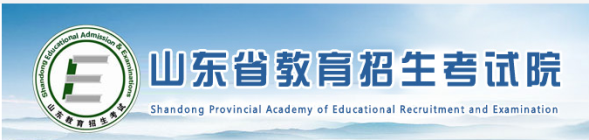 第三部分  志愿填报指导
四、志愿填报基本步骤
（一）普通类志愿填报
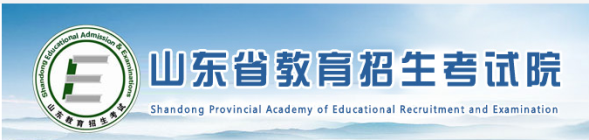 第三部分  志愿填报指导
1.基本程序
第一步，了解艺术类招生录取办法。
第二步，确定报考资格。报考艺术类本科考生按照文化课成绩和专业课成绩确定报考资格。
（二）艺术类志愿填报
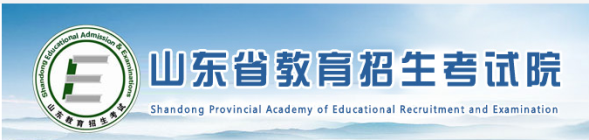 第三部分  志愿填报指导
第三步，选择报考院校及专业。 一要 按照录取批次合理填报院校志愿。建议考生根据自己的艺术专业成绩情况，优先选择提前院校报考、优先选择平行志愿院校报考、优先选择自身专业校考成绩（综合成绩）占位靠前的院校报考。二要认真选报专业。我省美术类、文学编导类、播音与主持类、书法类统考科目下所覆盖的招生专业数量多，考生在认可统考成绩的院校中，根据自身特长和优势，分录取批次合理选择报考的专业志愿。批次报考顺序建议：提前批招生院校、艺术类本科批院校。艺术类本科批平行志愿填报时，按照招生院校、招生专业、招生计划、参照往年录取数据，分梯度降序安排志愿顺序。
第四步，正式填报志愿。考生利用志愿填报辅助系统，验证艺术类志愿填报的合规性，艺术类本科批统考、联考以及专科批可以生成志愿预填表。在规定时间内，登陆山东省教育招生考试院网站，正式填报志愿。
2.关键环节
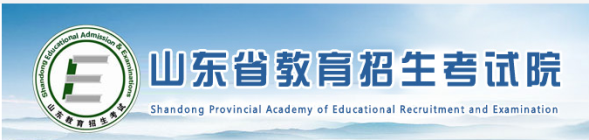 第三部分  志愿填报指导
（三）体育类志愿填报
      2020年山东省体育类招生计划主要有：公费师范生体育专业、市级委托培养师范生体育专业、高水平运动队、运动训练单招、普通体育类，其中高水平运动队录取专业为非体育专业。
       录取批次分提前批和常规批进行；提前批录取实行院校志愿，常规批录取实行平行志愿，考生最多可填报60个“专业（类）+学校”志愿。基本路径：
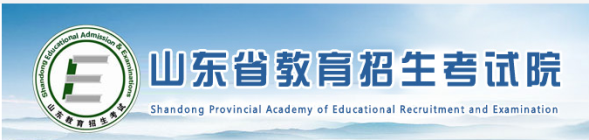 第三部分  志愿填报指导
（四）平行志愿、专业（专业类）平行志愿、传统志愿解析
     1.
第三部分  志愿填报指导
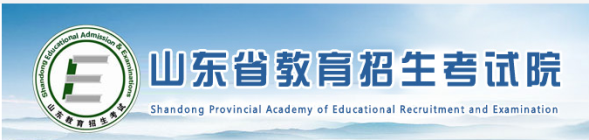 专业平行志愿投档示意图
纵向：全体考生，按总分从高到低             
横向：个体考生，依次检索
高校：逻辑显示均为一志愿
按总分由高低
排列
依次检索考生1、2…96志愿，一旦被投档到其中一个志愿，其余志愿即失效。若投档后被退档，其他志愿也不能再投档。
志愿2
志愿3
志愿1
…..
志愿95
志愿96
考生位次队列
第三部分  志愿填报指导
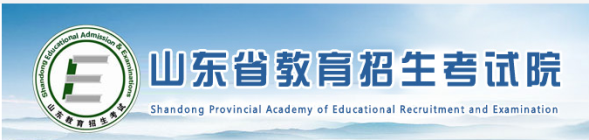 2.“专业（专业类）+学校”的志愿模式主要有哪些变化？
      第一，填报的基本单位发生了变化。新的模式下，考生可以具体到某个学校的某个专业，就是以专业（专业类）+学校为单位，选择更加精准，突破了学校的限制，更加突出了专业的重要性，专业是关键和基础。
      第二，填报的个数发生了变化。志愿单位的改变直接带来了数量的变化，1个“专业（专业类）+学校”就是1个志愿，占据的志愿数量更多了。比如原来的模式下同时报考北京大学的数学、物理、化学3个专业，只需要填报在北京大学1个单位下，新的模式下则需要填报数学+北京大学，物理+北京大学，化学+北京大学3个志愿。
      第三，增加了选考科目要求。考生选报专业的时候，以前查看报考指南的时候，在同一个科类里，除有特殊要求外，考生基本可以填报所有专业。但在新的模式下，考生还需要关注每个专业的选科要求，看自己是否符合。
      第四，取消了“因不服从调剂而退档”。以前的志愿模式下，部分考生因不服从院校的专业调剂，而被投档院校退档。“专业（专业类）+学校”取消了专业调剂，考生不必担心被调剂到不喜欢的专业了，考生也因此不会存在“因不服从专业调剂而退档”。  
       3.专业（专业类）平行志愿投档后有退档风险吗？
有退档风险。考生的体检、单科成绩、外语语种、英语口试、综合素质评价等因素不符合高校要求的，都有可能造成退档，这些因素由高校根据招生需要自主设定，并在高校招生章程中公布。考生一旦投档到某个高校的专业，又不符合高校招生章程的要求就会造成退档。因此考生在填报志愿前一定要认真查看高校招生章程，防止因误报而被退档，从而失去这一次录取的机会。
第三部分  志愿填报指导
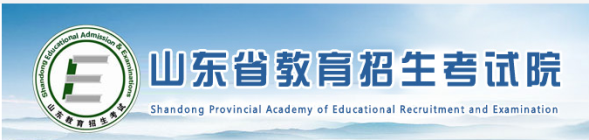 3.“专业（专业类）+学校”平行志愿模式的投档录取规则有哪些？
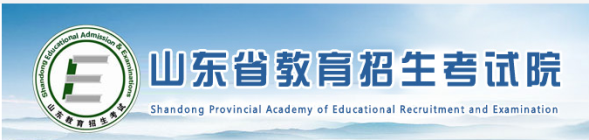 第三部分  志愿填报指导
平行志愿有效地减缓志愿填报风险，但风险不会完全消除，
因此填报志愿也需底线思维，要有风险规避意识。
温馨提示
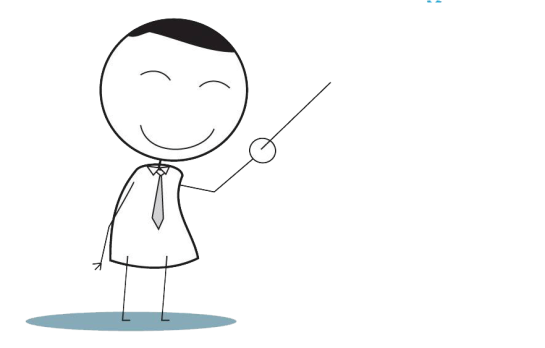 高考志愿填报是一件非常个性化的事情，选报志愿是道主观性非常强的多选题，答案并非唯一，上述思路仅为众多思路中的一部分，仅供参考。志愿填报的思路和方法很多，考生应根据实际情况定夺。
第三部分  志愿填报指导
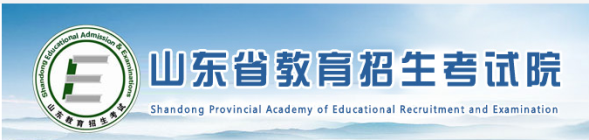 五、模拟志愿填报和投档录取中的问题分析  
    
    （一）发现的主要问题
       2020年志愿填报变化很大，平行志愿个数大幅增加，参考依据复杂性增加。考生若不能认真对待，则直接影响到考生是否能够进入到理想的院校专业。今年1月份，省里统一组织了模拟志愿填报。通过模拟演练，发现的主要问题有：
    （1）部分考生对模拟志愿填报缺乏重视。总体上参加模拟志愿填报考生的人数比例不高。 一是一段线下考生填报志愿参与度低。二是艺术体育类考生填报志愿参与度低。三是往届毕业考生填报志愿参与度低。
       分析原因。主要包括：低分段考生因成绩原因参加志愿填报意愿低；艺术专业考生忙于参加艺术校考培训，无心参加模拟志愿填报;艺术、体育专业考生因暂时没有专业成绩，只用模拟考试文化成绩参加志愿填报和录取，认为模拟志愿没用针对性和参考价值，不愿参与填报；模拟志愿填报时，因距离正式高考时间较远，考生主要精力放在复习备考上，没有真正重视志愿填报环节，且正值高中寒假节点，学生放假回家，部分高中没有充分发动学生参加志愿填报；对于模拟填报，考生和家长不愿耗费太多心思、精力分析选择、填报大量志愿等等。
第三部分  志愿填报指导
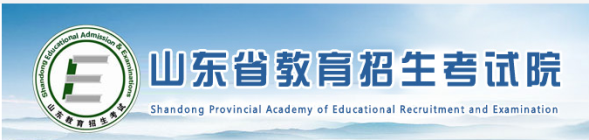 （2）考生填报志愿随意性大。比如有的考生只填了几个志愿，且只选择省内院校，有的考生填的所有志愿都与本人成绩相去甚远（一般来说，考生的96个志愿中前若干个志愿可以大力地“冲一冲”，但至少要确保若干个志愿与本人实力相符，这样才是一份合理的志愿表）。也许出现这些问题的原因是考生重在熟悉填报志愿流程和练习怎么使用志愿填报系统和辅助系统，所选志愿本身并没有经过认真思考研究。希望这种情况能够避免，考生应最大程度模拟，同时增强模拟结果的准确性。
      例如：某考生模拟考试成绩435分（选科为史地政），非济南考生，填报了8个志愿，只选择了省内三所院校，且选报了济南大学走读计划，因本人成绩远远低于所报志愿投档最低分（最低分均在500分以上） 而导致“滑档”。如果在正式填报志愿时，考生如此选报，则只能参与第二次志愿填报，也将极有可能丧失本科录取的机会。

（3） 志愿顺序安排缺乏理性。 有的考生上下志愿顺序完全“不按常理出牌”，把民办院校或独立学院填在前面。这样的报法，填在后面的志愿基本上作废了。 一定要注意：平行志愿投档时，轮到某考生，是遵循其本人志愿从前到后逐一检索，一旦进档，其后面的志愿自动作废。填志愿时，一定要考虑大多数考生会怎么选择，不能一味只考虑自己的意愿，否则就会浪费自己的志愿机会。
例如：某考生模拟成绩为656分（选科为史地政），考生仅填报了9个志愿，志愿顺序也不尽合理。模拟投档到某独立学院。如果考生理性分析认真填报，这个分数完全可以选报合适的“双一流建设大学” 理想专业，没有必要填报独立学院。
第三部分  志愿填报指导
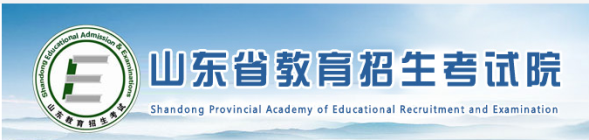 （二）应对措施
1.再次组织志愿填报模拟演练。考虑到疫情影响带来的高考前学习时间宝贵，及高考后考生对填报志愿的强烈需求，拟将模拟填报放到高考之后进行，不影响学习，且更符合考生需求。届时，给全体考生发送短信督促提醒，提高参与率。
2.继续加大高考录取政策的宣传培训。组织专家宣讲团重点对市县招生考试机构、中学、教师培训，充分发挥学校、教师对考生的指导作用。我院网站“山东高考综合改革”栏中开设“考生必读”版块集中宣传材料，通过逐一推送短信等方式，提醒每个考生通过网站、新媒体等形式学习了解招生录取政策。
3.高中学校加大考生志愿指导。高中学校要加强志愿填报的针对性指导，确保每一位考生均能参与演练，更好地熟悉招生录取政策和志愿填报流程。充分发挥高三教师对学生志愿填报的指导作用。高三教师要认真学习落实新高考方案，透彻把握新高考志愿填报和投档录取办法，深入分析研究志愿填报的新要求、新特点，科学、规范、有针对性地对学生进行志愿填报指导。高三教师，特别是班主任教师，要采取“一对一”方式，加强对学生志愿填报指导和把关审核，切实防止“高分低报”、成绩与志愿偏差过大等志愿填报失误情况。
4.考生自身提高志愿填报的重视程度。 对模拟志愿填报中出现的问题，考生应引以为戒，在认真复习备考的同时，也应认真了解今年的招生录取政策，正确对待志愿填报演练，熟悉志愿填报操作流程。
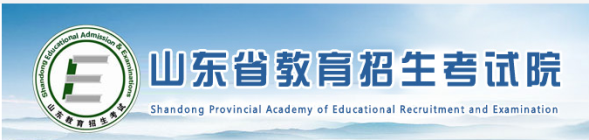 第三部分  志愿填报指导
六、科学选报志愿应该规避哪些风险和误区？
第三部分 志愿填报指导
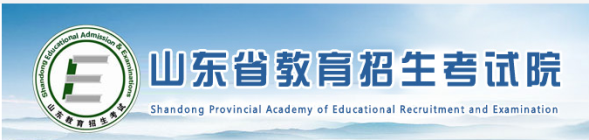 七、志愿填报流程
1月10日—1月21日，我省统一组织了高考模拟填报志愿演练。2020年高考志愿填报尚未进行，为形象展示有关内容，有关界面以模拟填报志愿的界面为例，最终成绩查询界面、系统界面等以正式公布的为准。
  （一）查询有关信息
   1.考试成绩及位次信息。一般7月下旬公布高考成绩。考生登录山东省教育招生考试院官方网站，点击“查询系统”栏目进入成绩查询系统，可以查询到考生本人高考总成绩及有关位次信息。
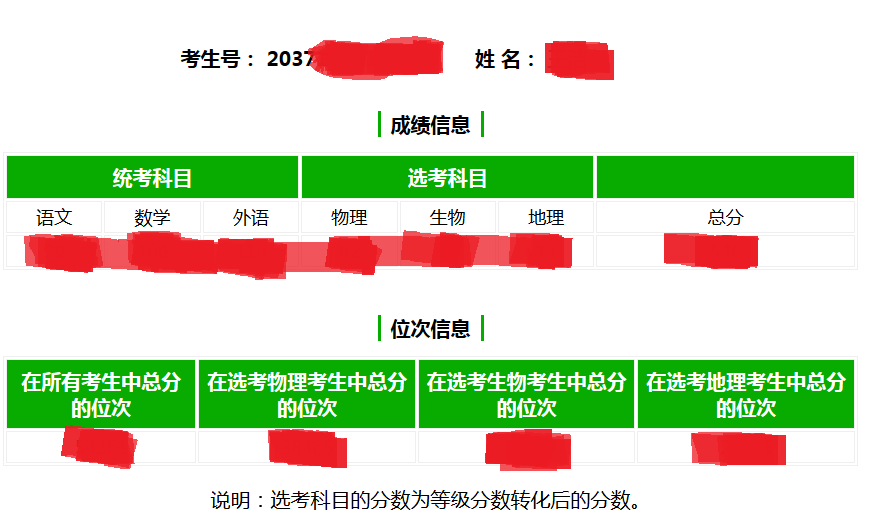 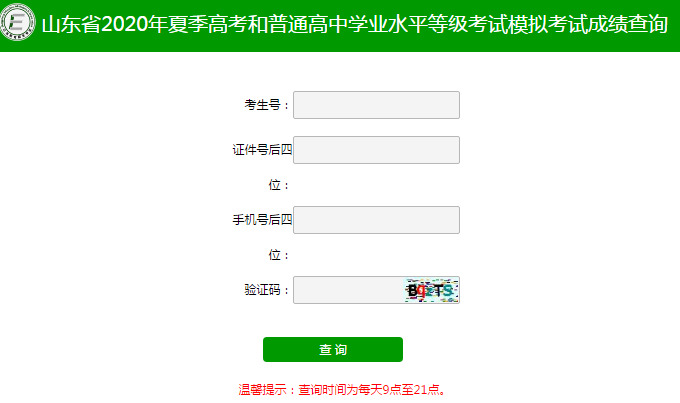 第三部分  志愿填报指导
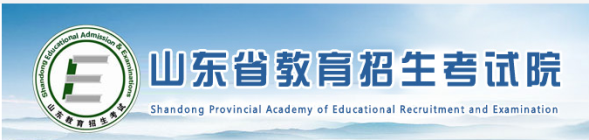 2.各类别分数线、高考总成绩一分一段表、往年的专业录取情况等信息。届时，考生登录省教育招生考试院网站，点击“热点查询”栏目可以查询到《山东省2020年普通高考各类别分数线》《 2020年夏季高考和普通高中学业水平等级考试文化成绩一分一段表》《近三年普通高考本科普通批首次志愿录取情况统计表》等信息。
3.招生计划。2020年7月中下旬在《山东省普通高校招生填报志愿指南》（《现代教育》7月增刊）统一向社会公布我省2020年高校招生计划，同时提供志愿填报辅助系统供考生查询院校专业计划。自每段（次）录取结束后，剩余院校专业招生计划通过我院官方网站（www.sdzk.cn）统一公布。
第三部分 志愿填报指导
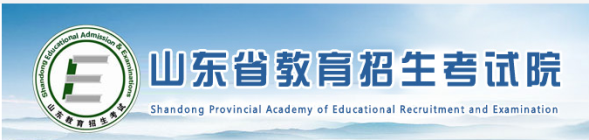 （二）借助志愿填报辅助系统：查询招生计划和预选志愿
   1.系统主要功能。主要功能：一是供考生查询招生计划。系统提供按院校名称、专业名称、选科要求、院校所在省份、层次（本、专科）等条件的筛选计划功能。二是考生在查询招生专业后，可以收藏至预填表。收藏预选志愿功能只适用于普通类常规批、艺术类本科批统考类、艺术类本科批联考类、体育类常规批，其他只提供计划查询服务。
    2.系统登录。考生在浏览器中访问https://wsbm.sdzk.cn，进入山东普通高等学校招生考试信息平台系统主页，点击进入该系统。
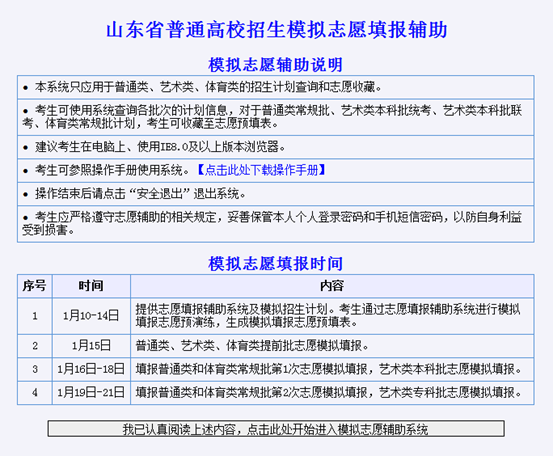 第三部分 志愿填报指导
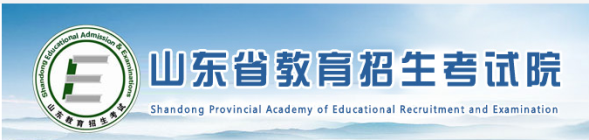 点击“点击此处下载操作手册”可下载考生使用手册。点击“开始进入志愿填报辅助系统”，进入登录界面，如下图：
 



输入证件号码、登录密码、手机短信密码、图片验证码，点击“考生登录”，登录辅助系统，主界面如下图：
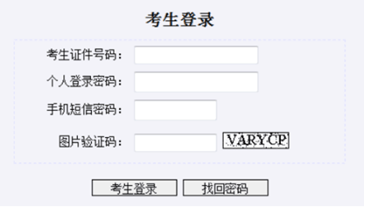 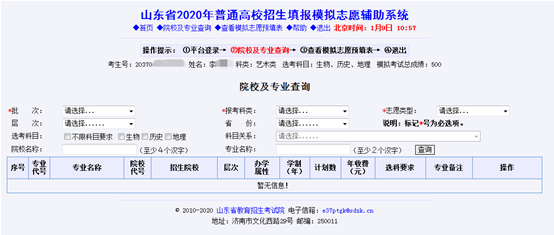 第三部分 志愿填报指导
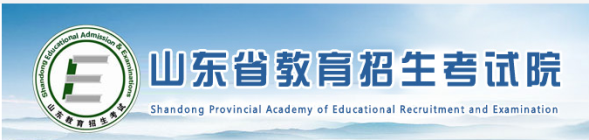 查询计划，可收藏专业至志愿预填表。功能界面：
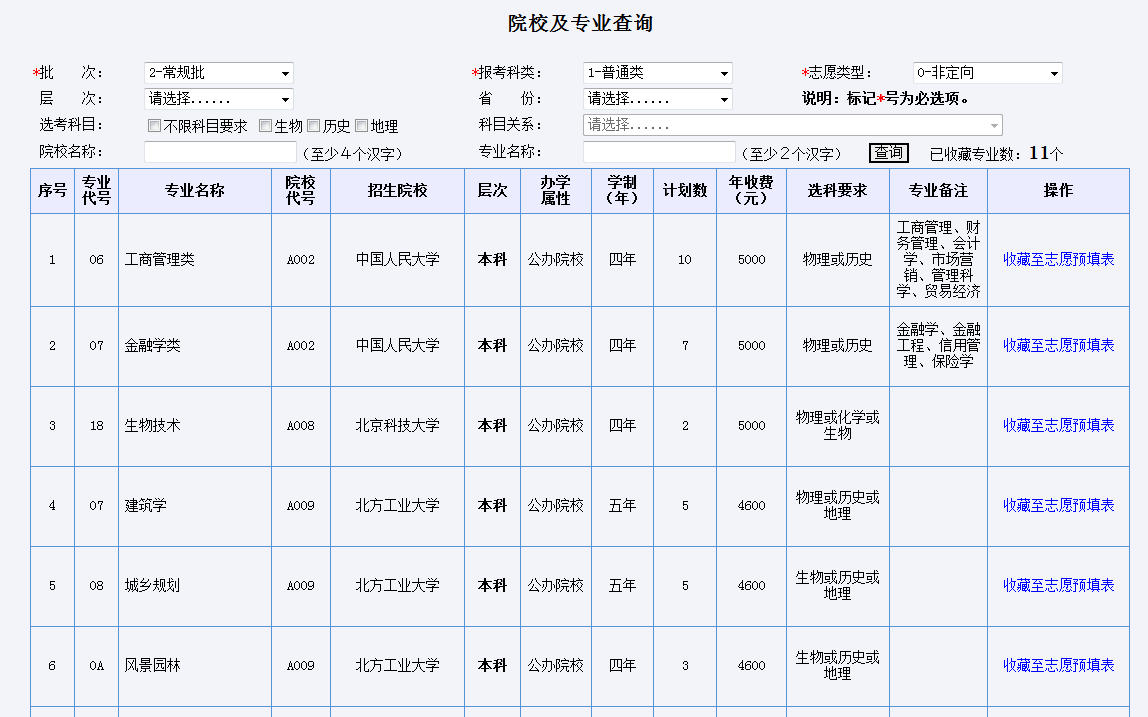 第三部分 志愿填报指导
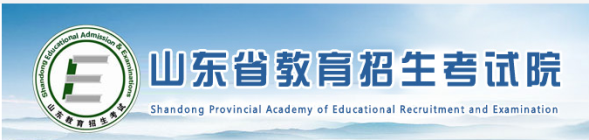 考生查询招生计划信息，预选志愿，生成志愿预填表后，也可以查看志愿预填表。功能界面如下图：
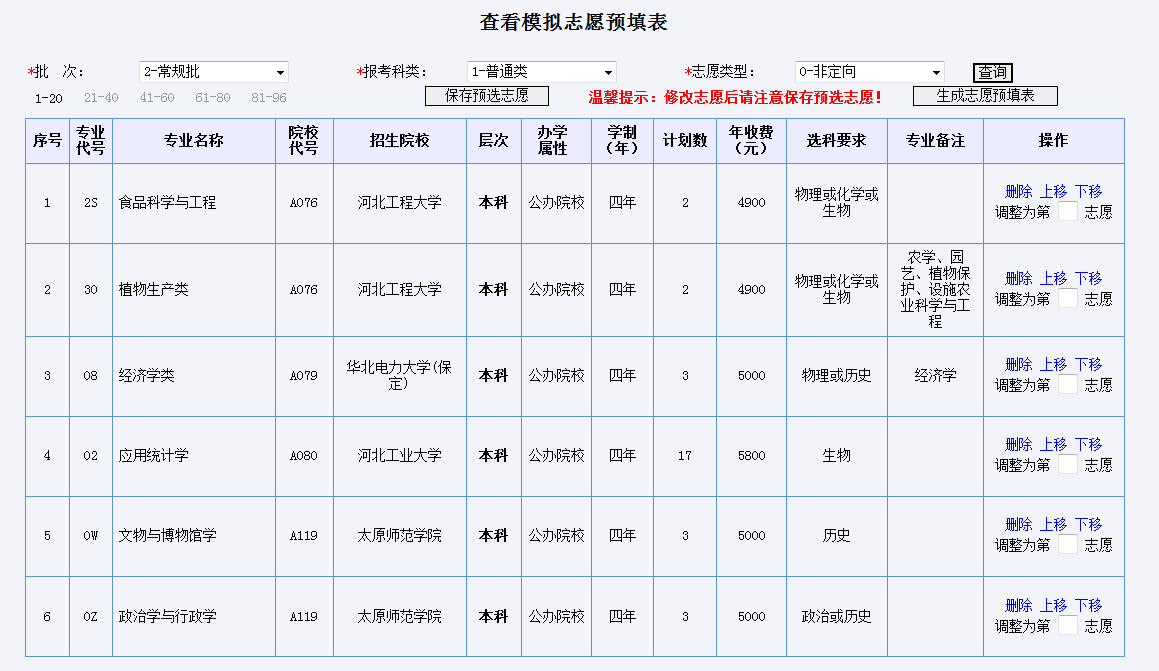 第三部分  志愿填报指导
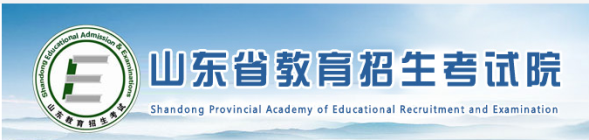 （三）正式填报志愿
    1.登录志愿填报系统。考生在浏览器中访问https://wsbm.sdzk.cn，进入山东招考信息平台系统主页，点击进入“志愿填报系统”如下图：
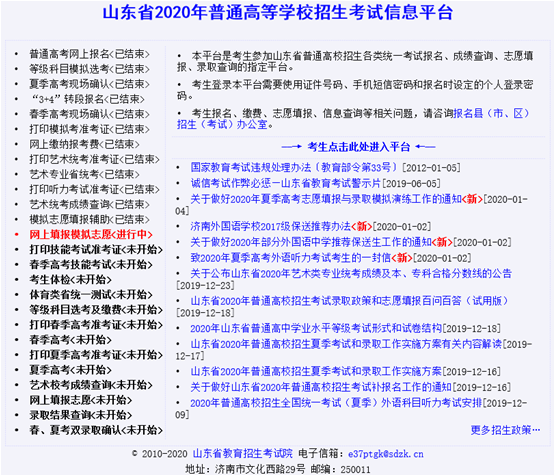 第三部分 志愿填报指导
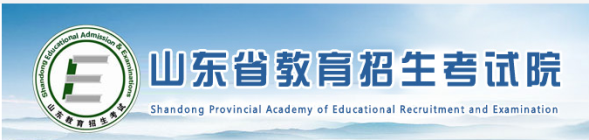 2.填报志愿
  （1）填报传统志愿（非平行志愿）。提前批、艺术类校考均实行院校为单位的传统志愿模式。点击志愿菜单，系统显示填报信息。考生输入院校、专业后，点击“提交保存志愿”，输入个人登录密码后提交志愿，考生共有6次提交保存志愿机会（即1次填报5次修改）。考生如放弃此类志愿只需清空志愿后重新提交即可。比如：
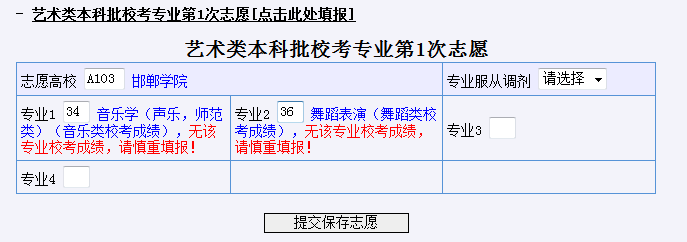 第三部分  志愿填报指导
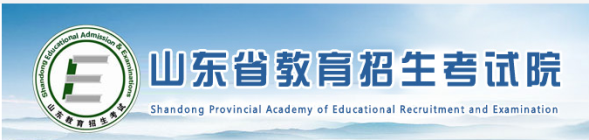 普通类提前批公安、军事、航海、国家公费师范生、试验班、综合评价等类型，填报界面如下：
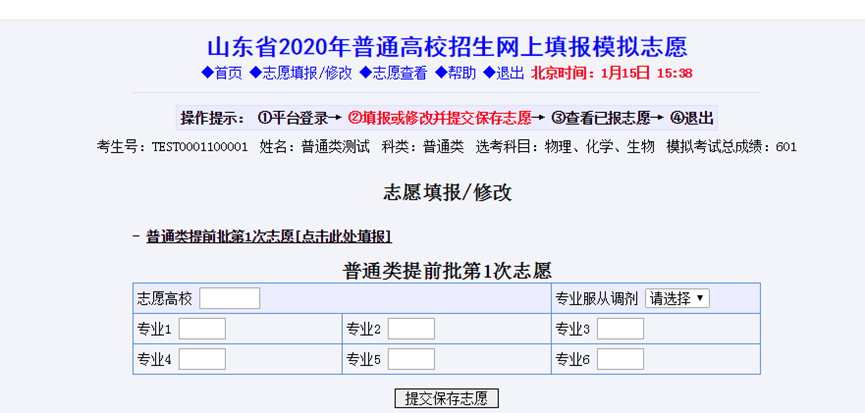 第三部分 志愿填报指导
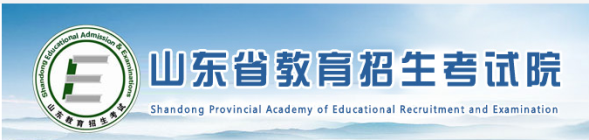 普通类提前批省属公费师范（医学、农科）生、市级政府委托培养师范生、飞行技术、直招士官招生等均有独立的志愿菜单，考生只能选择一类填报。比如：
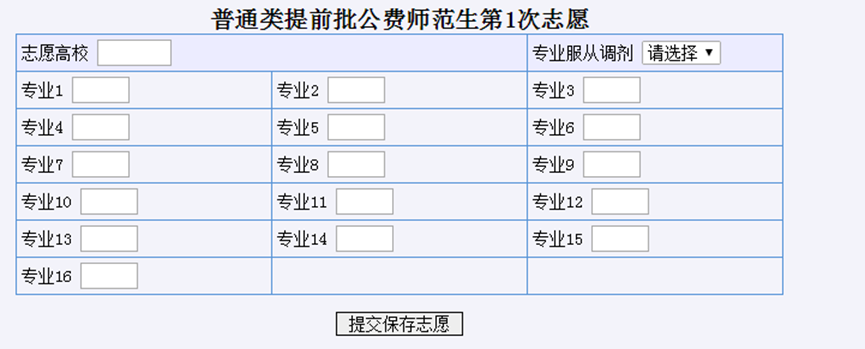 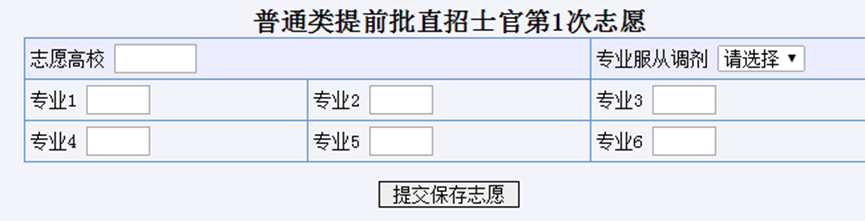 第三部分  志愿填报指导
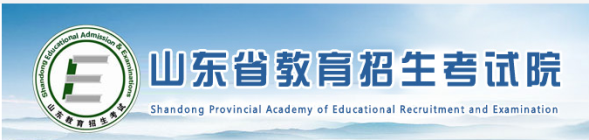 （2）填报平行志愿。普通类常规批、艺术本科批统考、艺术本科批联考、艺术专科批、体育类常规批均实行平行志愿。考生打开志愿菜单后，可手工输入志愿信息。如已通过模拟志愿辅助系统生成志愿预填表，可点击“导入志愿预填表”，输入个人登录密码后导入志愿预填表，提交后“导入志愿预填表”按钮不可用。比如下图：







考生可对模拟志愿进行增加、修改、插入、删除、上移、下移等操作。在调整顺序时，考生可输入“调整为第_志愿”直接调整志愿顺序，例如：输入1，点击回车键，志愿将调整到第1志愿。
提交时需要输入考生个人登录密码，考生共有6次提交保存志愿机会（即1次填报5次修改）。如放弃志愿，请删除所有志愿后，点击“提交保存志愿”。
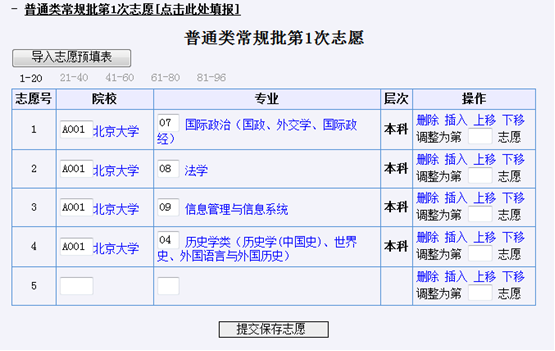 第三部分 志愿填报指导
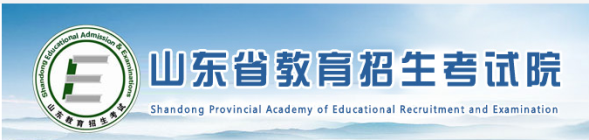 重要提醒
（3）
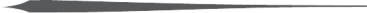 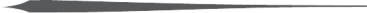 01
按照系统规定程序和提示填报
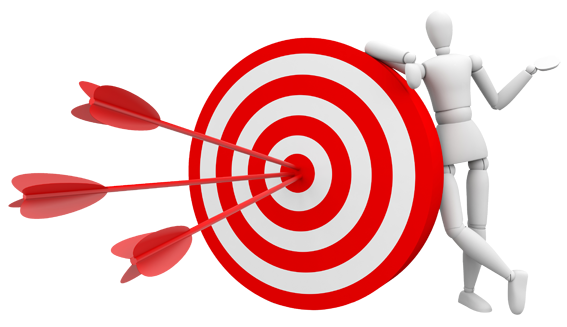 填报截止前可在规定的次数内登录修改，以最后一次修改并成功提交的志愿为准
02
建议尽量不要用手机或平板电脑填报；
不要挤到最后半天去上网填报
03
妥善保管志愿填报密码和手机短信密码。 忘记填报密码，可使用报名平台“找回密码”页面的“找回个人登录密码”功能可重设密码，也可以持有效证件去报名县（市、区）招办重设。遗失手机短信密码，可使用 “找回密码”页面的“重发手机短信密码”功能，重新发送手机短信密码。
04
第四部分  计划编制和招生录取工作进程
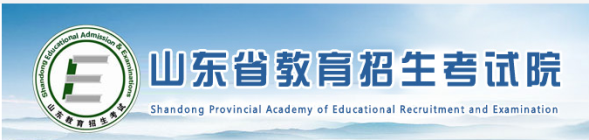 一、计划编制
   （一）计划编制存在的问题。目前，通过查阅院校招生专业目录信息，我们发现一些共性问题：一是部分高校对我省2020年夏季高考招生录取政策理解掌握不准确。对夏季高考的科类、批次等录取方案理解错误。二是没有认真学习《山东省教育招生考试院关于做好山东省2020年普通高校招生来源计划模拟编报工作的通知》，没有熟练掌握计划编报的工作流程、有关注意事项和要求。因而出现错误编报招生计划的科类、计划类别、专业类别、编报批次、招考类型等信息。三是个别高校没有严格执行教育部和省教育厅关于计划编报工作进程安排，工作滞后，影响了整个来源计划管理工作进程。请各高校务必梳理所编报的招生计划信息，对出现的错误及时进行修改，确保在计划公布前所有信息准确无误，否则很可能影响后续学生学籍注册。
    （二）下一步工作。我院在对教育部统一下达的招生计划进行规范整理后，会及时通知各招生高校进行计划信息核对和确认。在计划公布前，请各高校务必高度重视计划核对工作，在规定时间登录我省计划管理系统，核对招生计划信息，确保计划公布的准确、规范和完整。（具体时间、网址及要求将在教育部“全国普通高校招生来源计划网上管理系统”公告栏中予以公告。请及时予以关注。 ）在招生录取期间，务必严格执行已公布的招生计划，未经允许，不得擅自变更或调整计划。
 二、招生录取有关工作进程（最终工作进程以文件正式公布的为准）
第五部分 有关工作要求
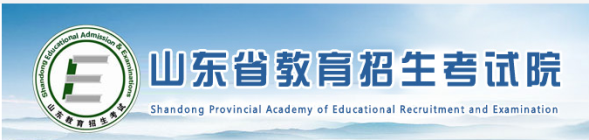 高校要做好如下工作：
1.加强组织领导。一是各高校要把高考改革作为“一把手”工程。要按照教育部和我省招生录取政策，落实高校招生主体职责，加大组织力度，细化工作方案，强化风险防控和舆情应对，确保2020年普通高校招生考试录取工作平稳落地实施。二是加强对高考招生录取疫情防控工作的组织领导。要认真贯彻落实《山东省教育厅山东省卫生健康委员会关于印发〈山东省2020年夏季高考与普通高中学业水平等级考试疫情防控工作指导意见〉的通知》（鲁教招字〔2020〕5号）精神，制订疫情防控方案和招生录取安全突发事件应急预案，做好疫情防控教育培训宣传，测算采购储备招生录取疫情防控物资，开展招生录取疫情防控模拟演练，做好突发应急处置。
2.认真学习相关政策文件。要组织招生部门及所有将参加招生宣传和录取的院系相关工作人员进行培训，确保知悉新高考招生录取政策。务必认真学习高考综合改革“1+1+14”重要配套 文件：
1.《山东省人民政府关于印发山东省深化考试招生制度改革实施方案的通知》（鲁政发〔2016〕7号）
2.《山东省人民政府办公厅关于印发山东省深化高等学校考试招生综合改革试点方案的通知》（鲁政办发〔2018〕11号）
3.《山东省教育厅关于普通中小学招生入学工作的指导意见》 （鲁教基发〔2015〕4号）
4.《山东省教育厅关于完善初中学业水平考试和综合素质评价制度的指导意见》 （鲁教基发〔2015〕5号）
5.《山东省教育厅关于夏季高考考试科目使用全国卷有关事宜的通知》（鲁教学字〔2015〕8号）
6.《山东省招生考试委员会关于调整我省高考加分项目的通知》 （鲁招考委〔2015〕5号）
7.《山东省教育厅关于印发山东省普通高中学业水平考试实施方案和山东省普通高中学生综合素质评价实施办法的通知》 （鲁教基字〔2016〕7号）
8.《山东省教育厅关于印发山东省普通高中学生职业适应性测试指导意见的通知》 （鲁教职发〔2016〕2号）
第五部分   工作要求
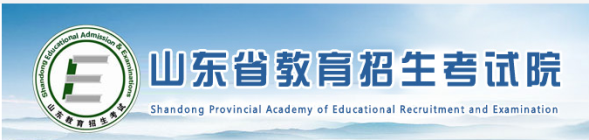 9.《山东省教育厅关于组织开展普通本科高校综合评价招生试点工作的通知》 （鲁教学字〔2016〕13号）
10.《山东省教育厅等6部门关于印发〈山东省普通中小学校办学条件标准〉和〈山东省特殊教育学校办学条件标准〉的通知 》 （鲁教基发〔2017〕1号）
11.《山东省教育厅关于印发山东省普通高中2017级学生课程实施指导意见的通知》 （鲁教基发〔2017〕3号）
12.《山东省教育厅关于开展普通高中选课走班试点工作的通知》 （鲁教基函〔2016〕26号）
13.《山东省教育厅关于高等学校与普通高中联合育人的指导意见》 （鲁教基字〔2017〕1号）
14.《山东省人民政府办公厅关于加强高中阶段教育改革发展的意见》 （鲁政办字〔2018〕32号）
15.《山东省招生考试委员会关于印发山东省2020年普通高校招生夏季考试和录取工作实施方案的通知》（鲁招考委〔2019〕4号）
16.《山东省人民政府办公厅关于进一步加强高考综合改革保障工作的通知》 （鲁政办字〔2020〕31号）
3.加强队伍建设，强化条件支撑保障。参与国家教育考试命题、评卷和考务工作是教育部门、学校和教师应尽的职责和义务。高考综合改革实施对高校招生提出了新挑战和新要求，各高校要加强招生队伍建设，加大经费投入，强化条件保障。
4.加强政策宣传，做好考生志愿指导。积极做好新高考志愿填报指导服务，为考生提供政策解读、参考信息和咨询指导。
第五部分  工作要求
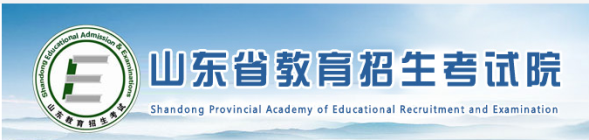 5.加强诚信法纪教育。一方面加强对考生的诚信法纪教育。在为考生服务的同时，加大有关法律法规的宣传力度，教育考生遵纪守法，诚信应考，杜绝弄虚作假等舞弊行为。另一方面加强对高校老师和招生工作人员的法纪教育。加大案例警示教育，深刻汲取冒名顶替事件的深刻教训，严肃工作纪律，切实维护招生工作的公平公正。
 6. 严格招生管理。一要高度重视计划编报和核对工作。2020年是我省高考综合改革落地实施的第一年，确保改革顺利进行责任重大，招生来源计划的编报和核对工作是招生工作的重要环节和基础性工作，也是影响招生工作质量的重要因素，各高校应进一步加强组织领导，安排专人负责，在规定时间内按要求认真负责地计划编报和核对工作。二要确保准确规范编报计划信息。编制确定的在山东省招生计划是高等学校招生方案及对社会招生承诺的主要内容之一，也是考生填报志愿的依据，一经向社会公布，不得擅自更改。三要严肃工作纪律。各招生院校要切实维护高校招生计划严肃性，加强对计划编制和执行情况的监督管理。未经批准，不得擅自调整下达的计划总量或改变招生计划类型。对于编报过程中出现严重工作失误，造成严重后果或产生不良社会影响的，有关部门将依据有关法律法规严肃查处，追究有关人员责任。四要规范招生行为。每一位参与招生的专兼职人员都代表学校，代表招生系统的形象，必须严格自律，不得进行虚假宣传，违规承诺，更不得出现弄虚造假、欺骗广大家长和考生的行为。大家的一切言行要经得起社会的监督，经得起时间的检验。
第五部分  工作要求
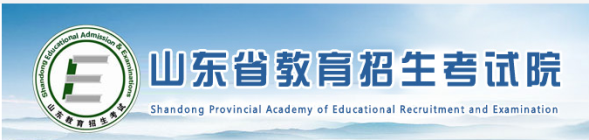 特别请求：
一、关心支持招生考试改革，积极建言献策，为高考改革贡献智慧。
二、积极宣传招生考试政策，正面引导舆论，为改革创造良好氛围。
三、严格执行招生录取政策，履行主体责任，切实维护招生公平公正，做到让党和政府放心、让考生和家长满意。
祝山东高考综合改革平稳落地！
祝各高校招生工作圆满顺利！
祝大家心情愉快 身体健康！
汇报完毕  谢谢大家！